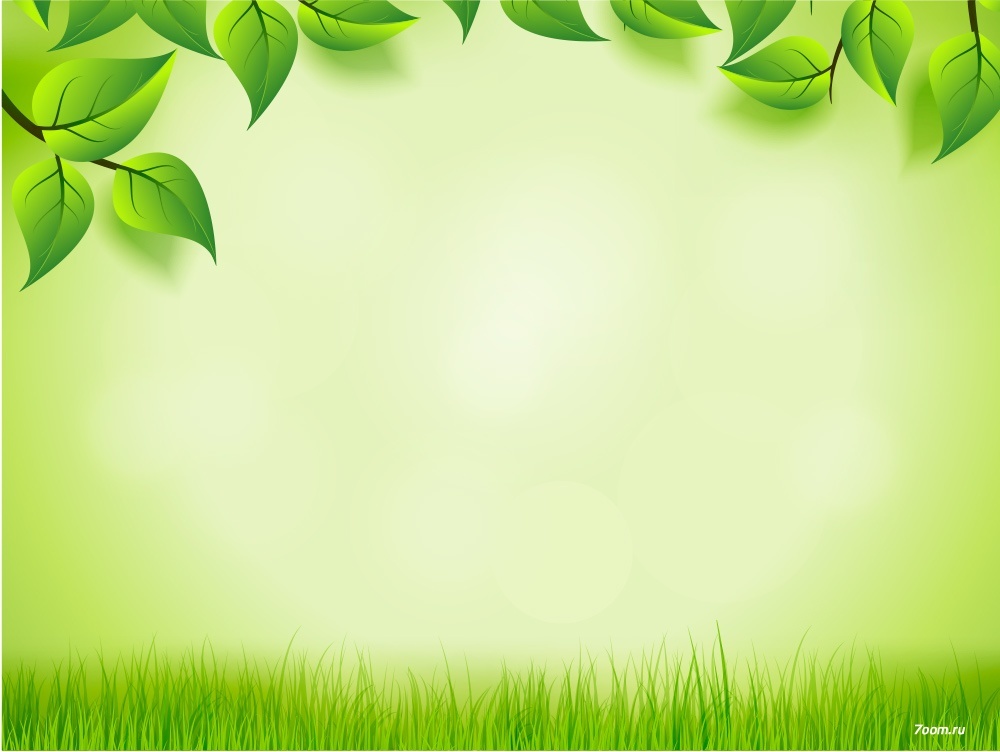 ЗРЕНИЕ
МБДОУ №193
Воспитатель:
Дубкова В.Ф.
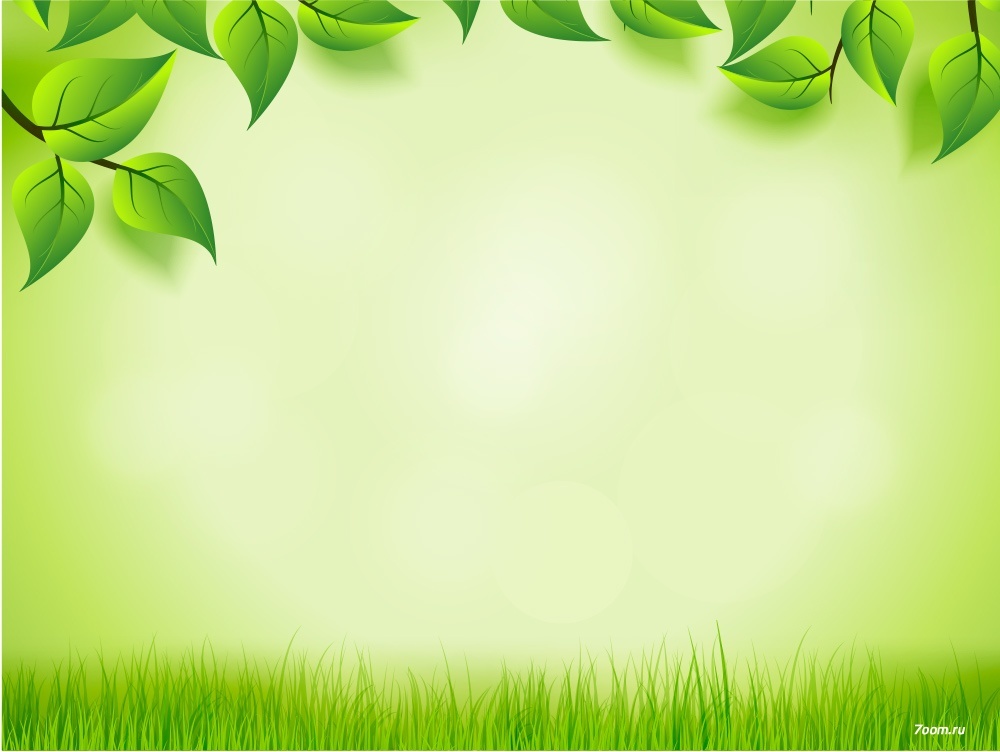 ЗРЕНИЕ
Брат с братом через дорогу живут, а друг друга не видят
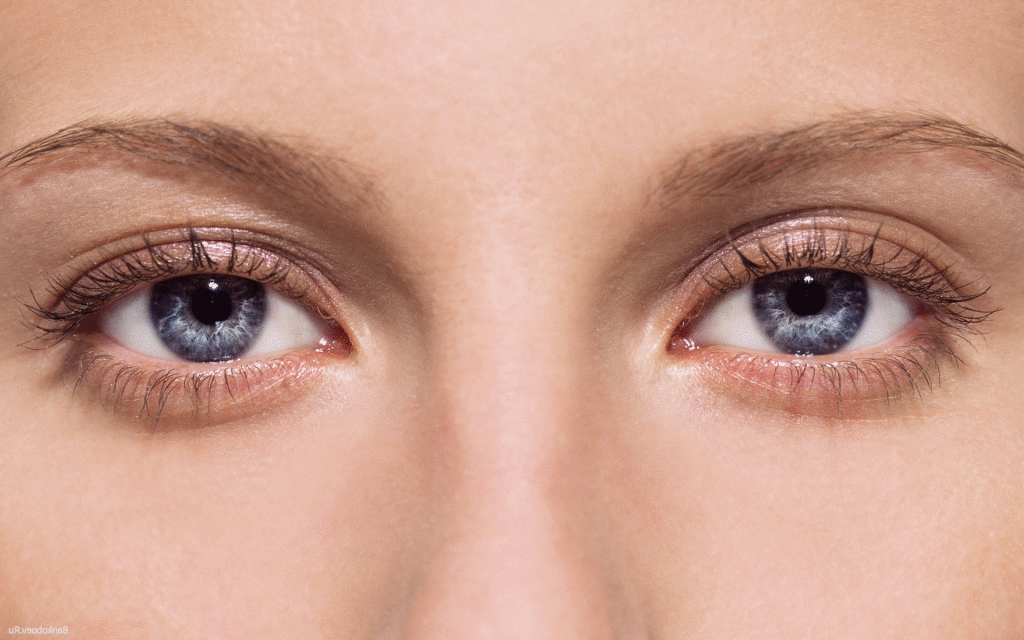 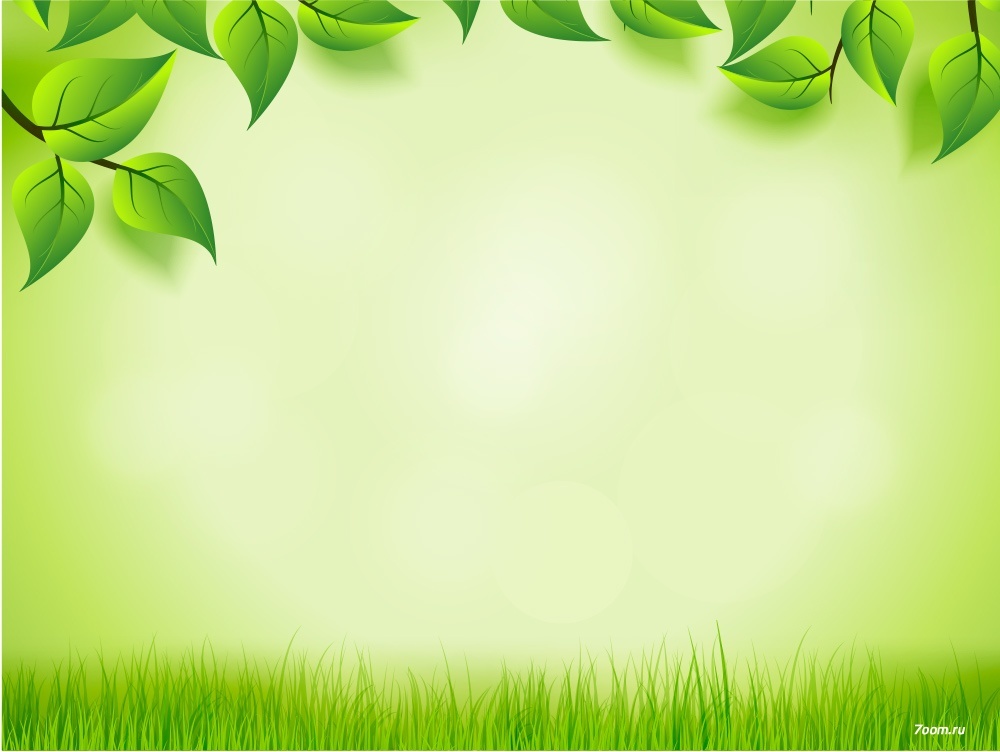 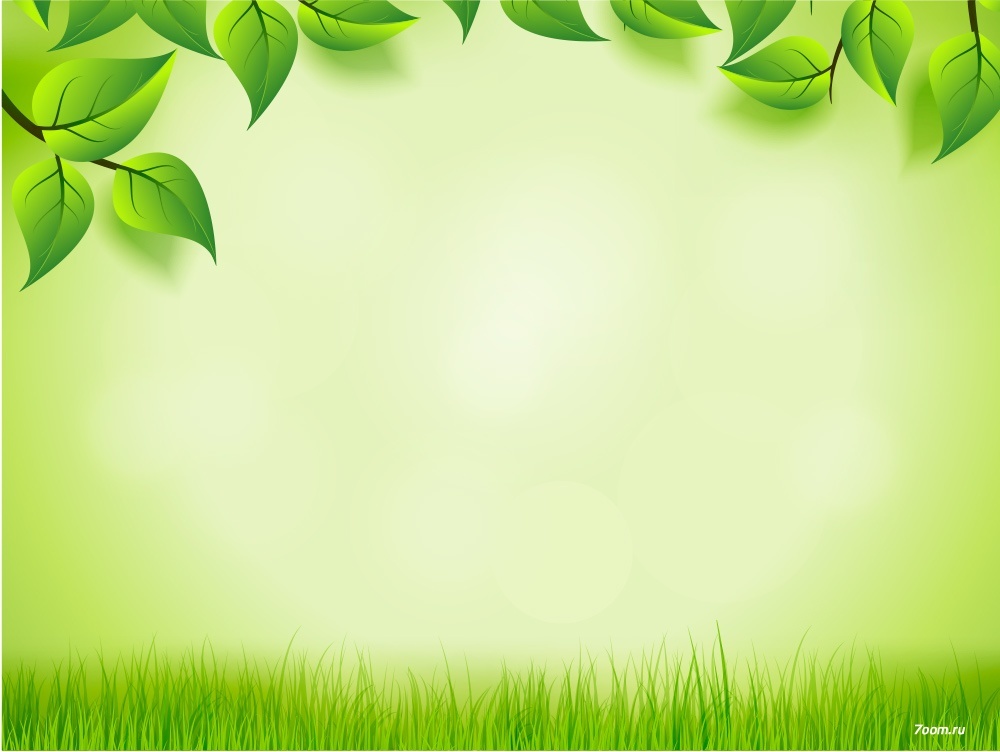 Через зрачок проходят лучи света, они достигают чувствительных клеток, которые умеют различать свет и тень, разные цвета.
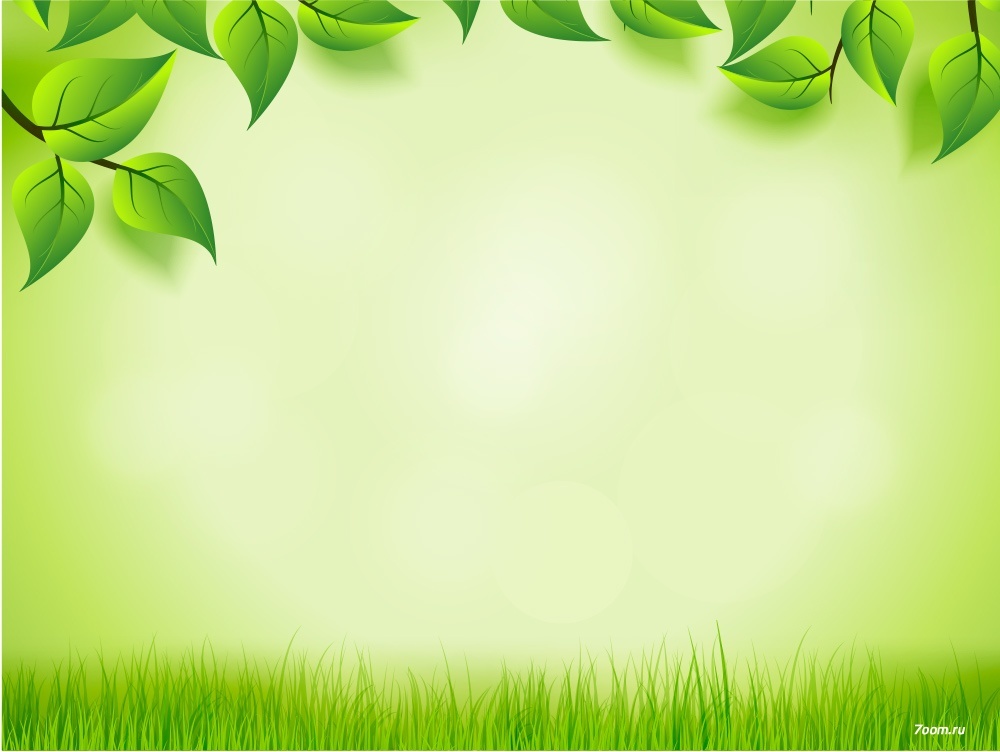 Наши организм хорошо позаботился об охране зрения
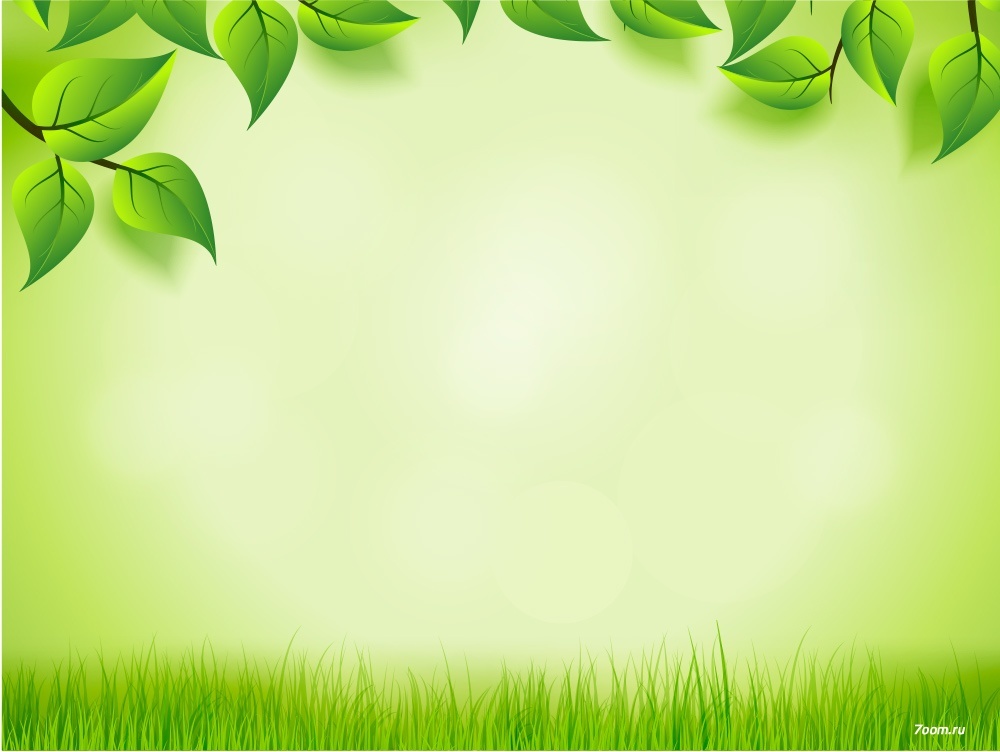 Как защитить глаза от болезней?1. Утром и вечером промывать глаза водой
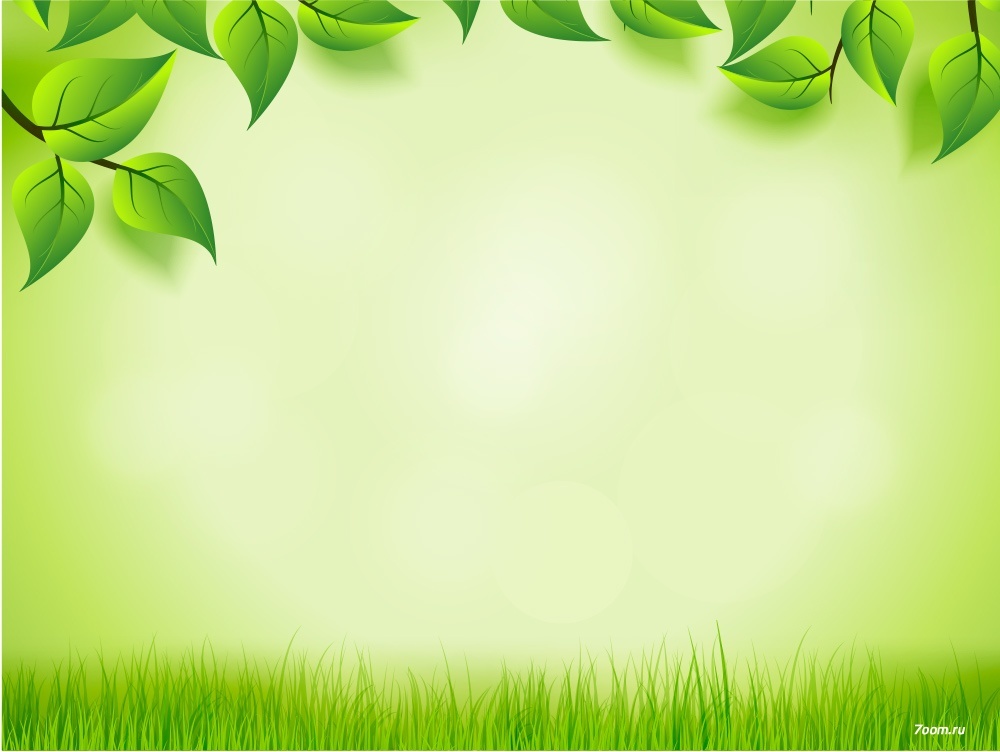 2. Не трите глаза грязными руками
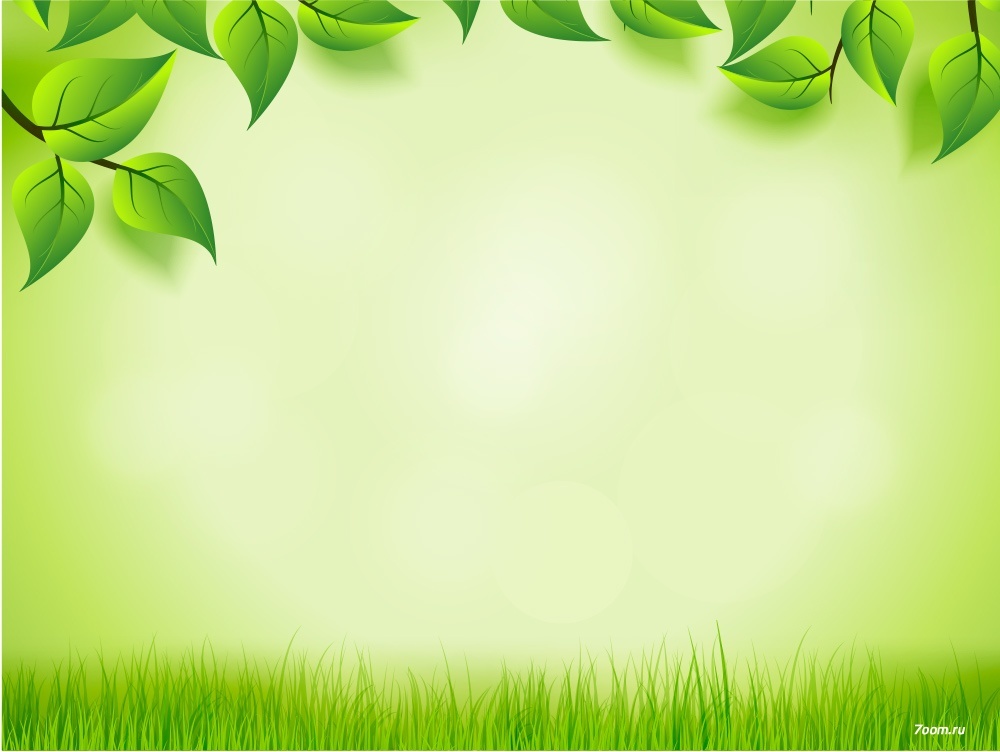 3. Осторожно обращайтесь с острыми предметами.Не бегайте, если у вас в руках: ручка, карандаш, ножницы, линейка, палка.Можешь нечаянно попасть в глаз себе или товарищу.
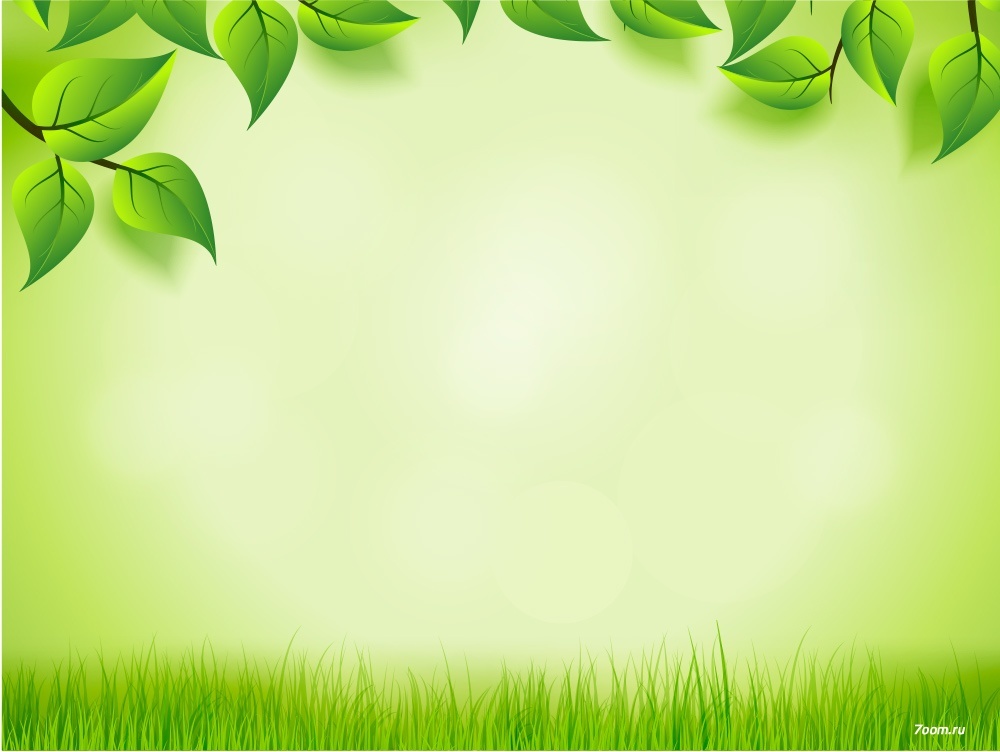 4. Нельзя читать книги лежа при плохом освещении.
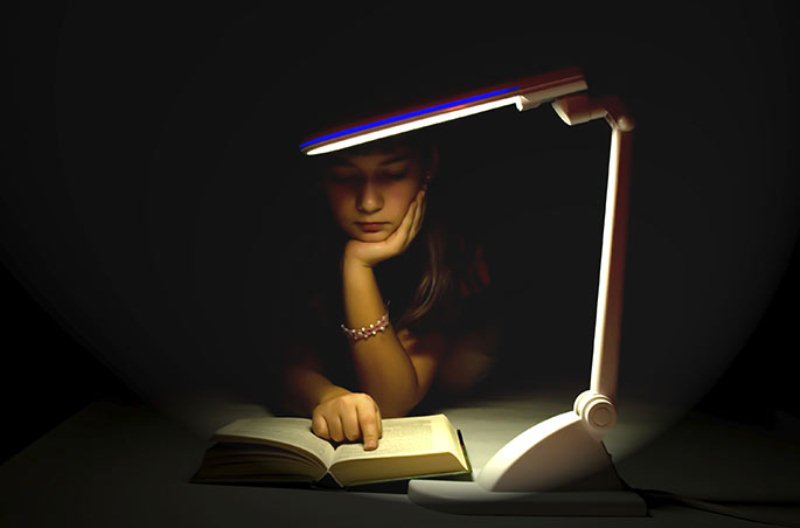 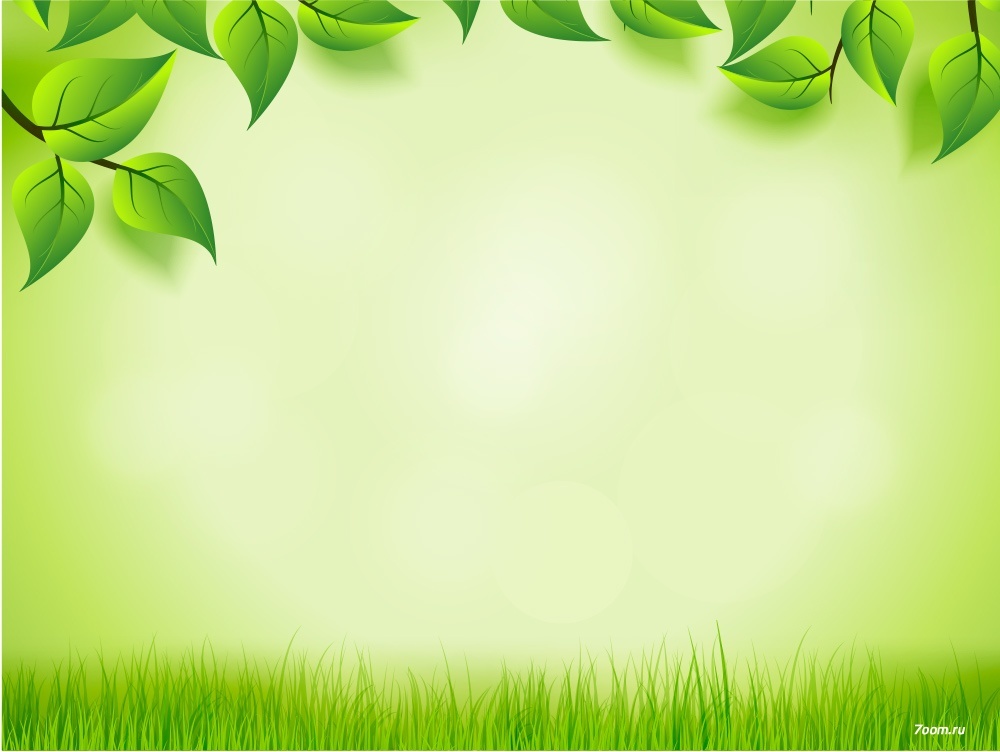 5. Нельзя подолгу смотреть телевизор и играть в игры на планшете, телефоне, компьютере.
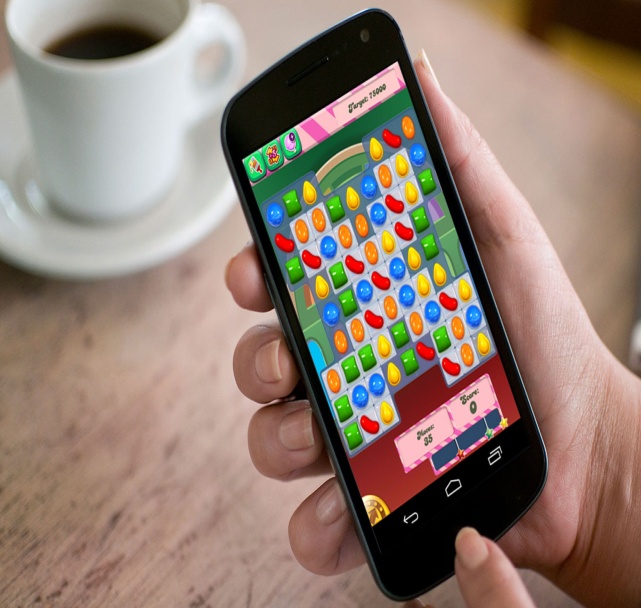 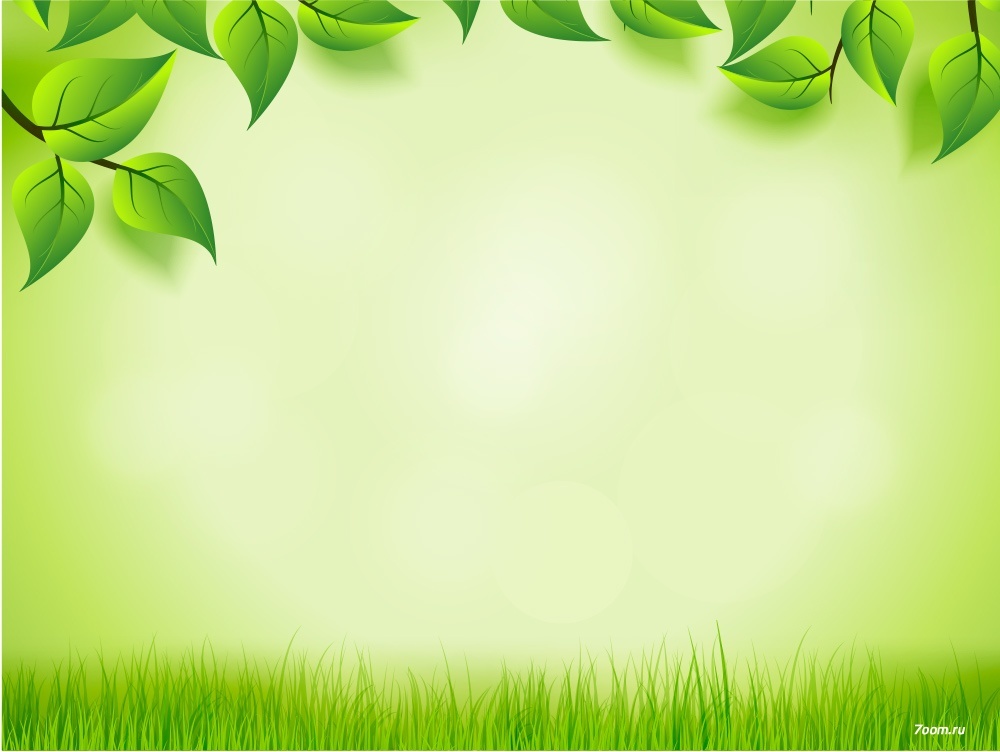 Зарядка для глаз